Banner 9 Navigation Keys
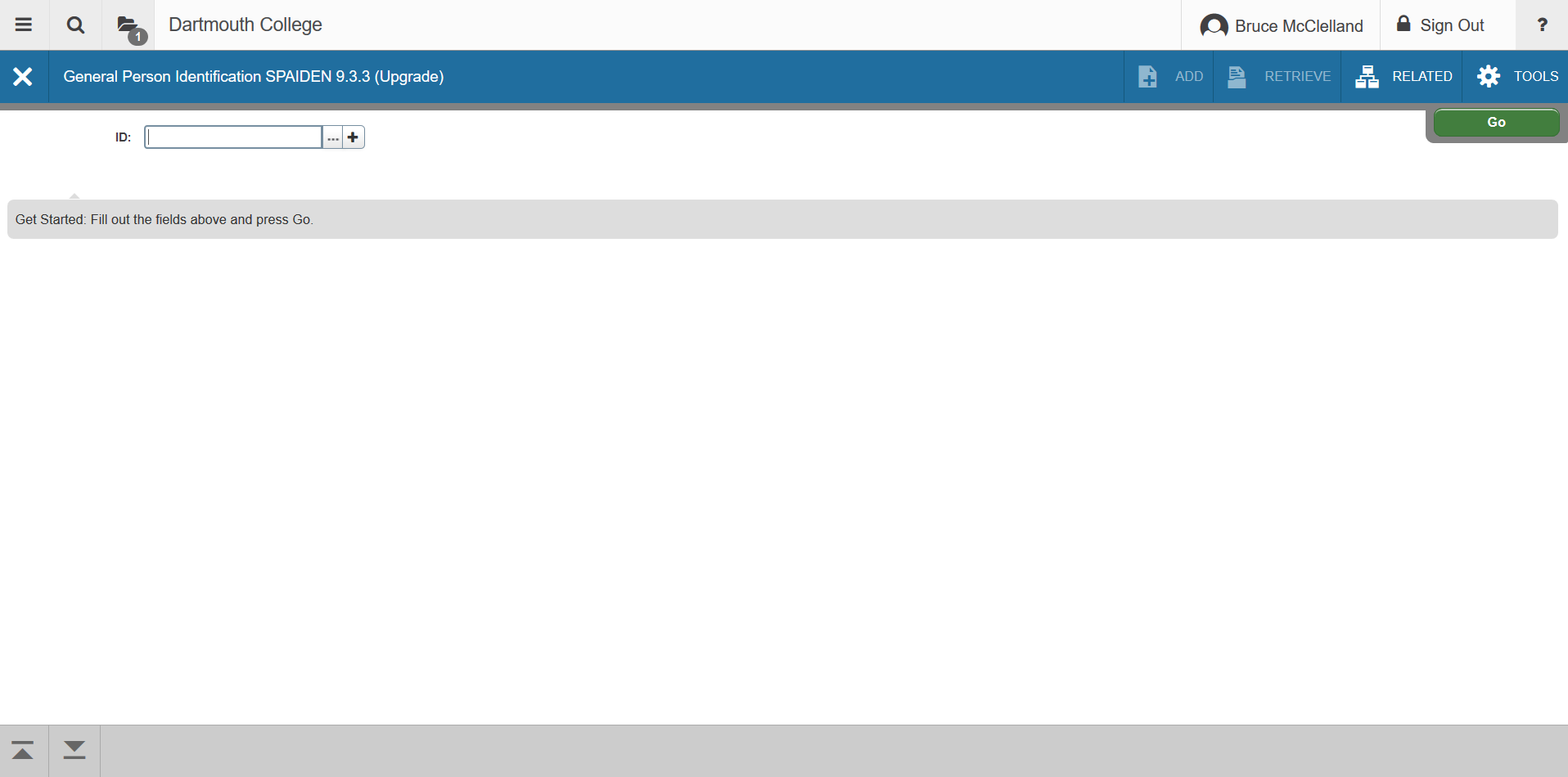 If you know the person’s ID, enter it in the ID field below and press Go.
Search person by id
2
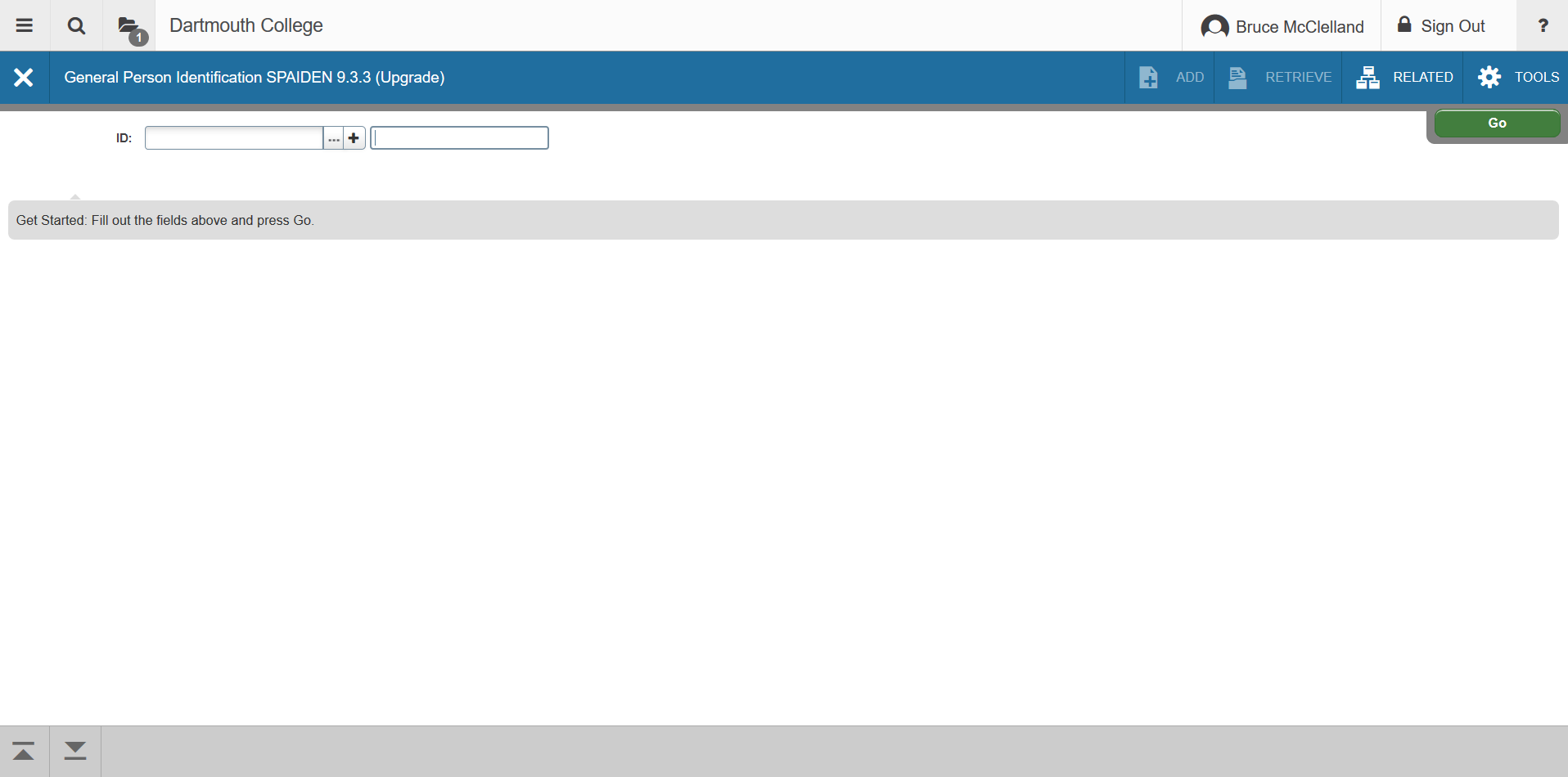 If person’s ID is not known, click on the Tab key from the ID field. This will take you to a new dialog box where you can enter the name.
Search by name
(last name, first name)
3
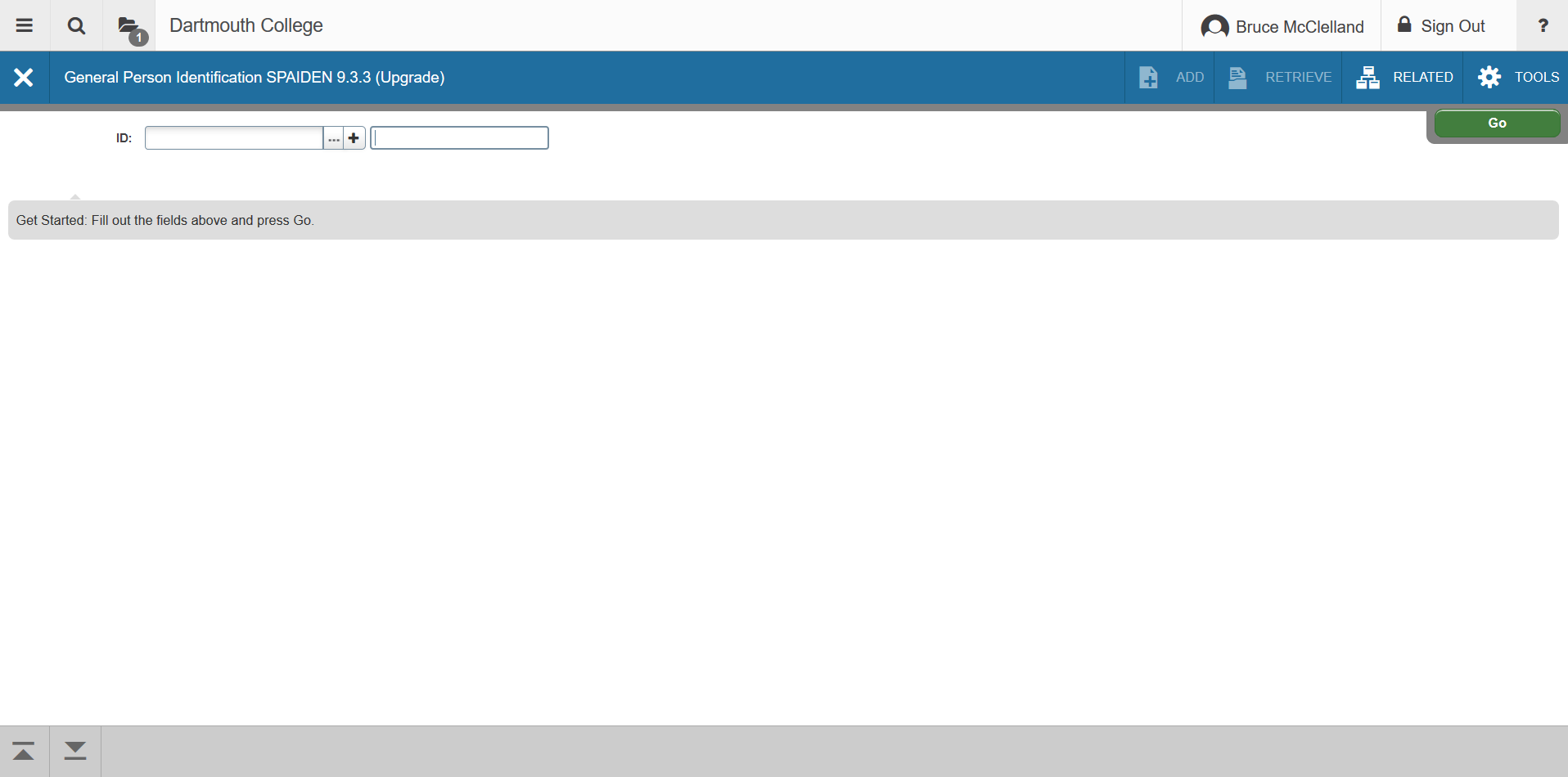 If person’s full name is not known, click on the ellipsis. This will take you to a new dialog box where you can enter a partial name.
Search by partial name
(click on the ellipsis)
4
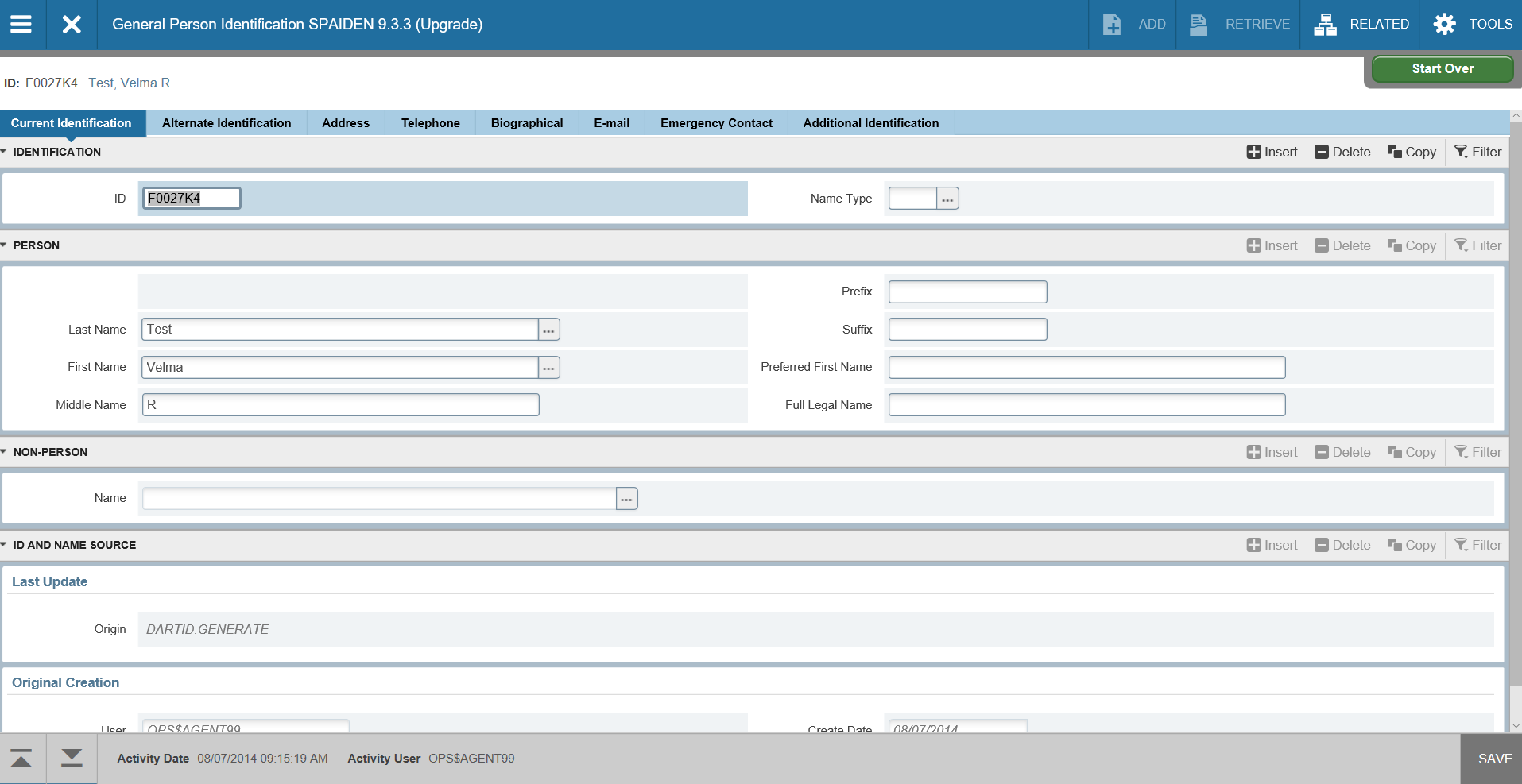 Start over
(formerly rollback)
5
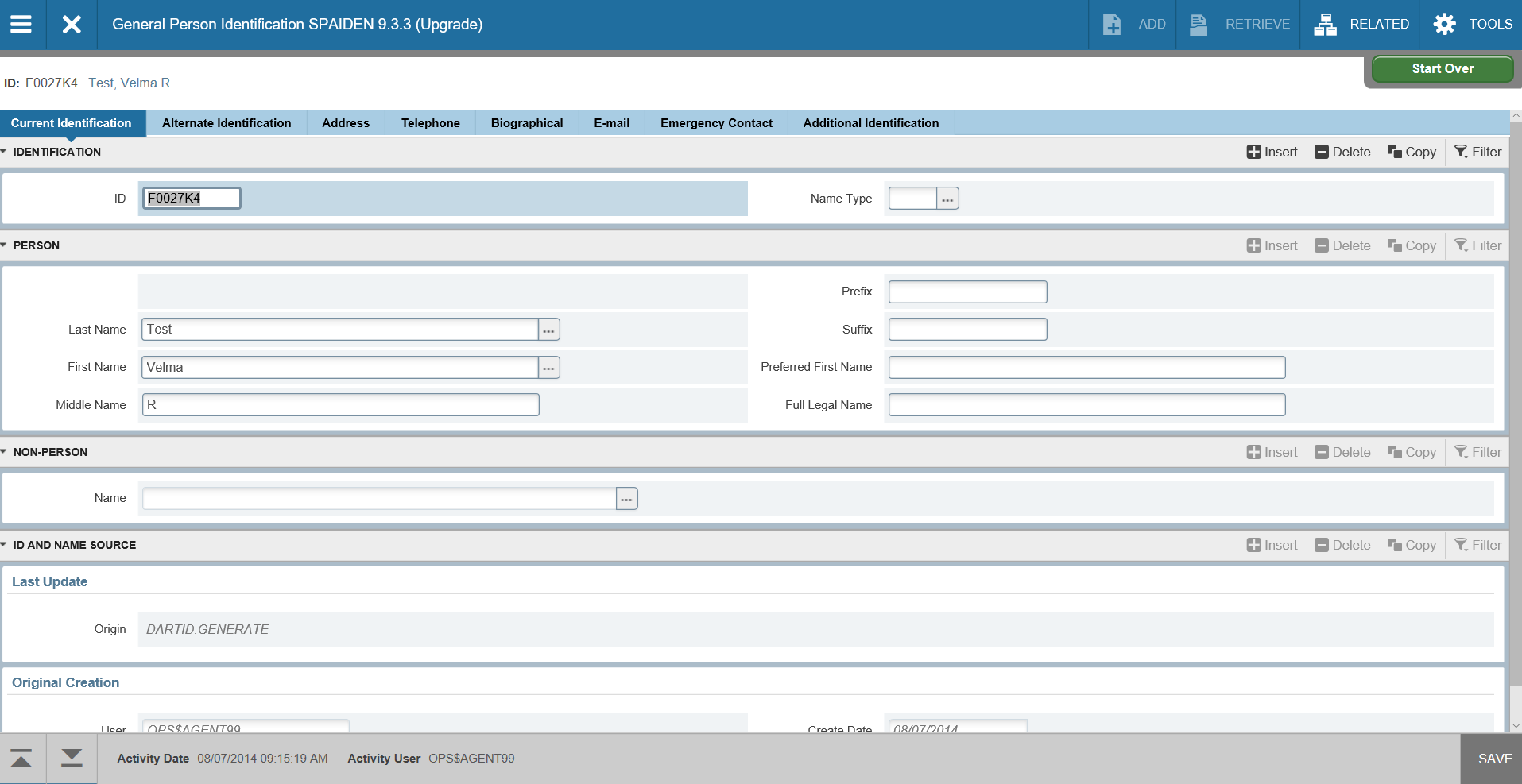 insert
6
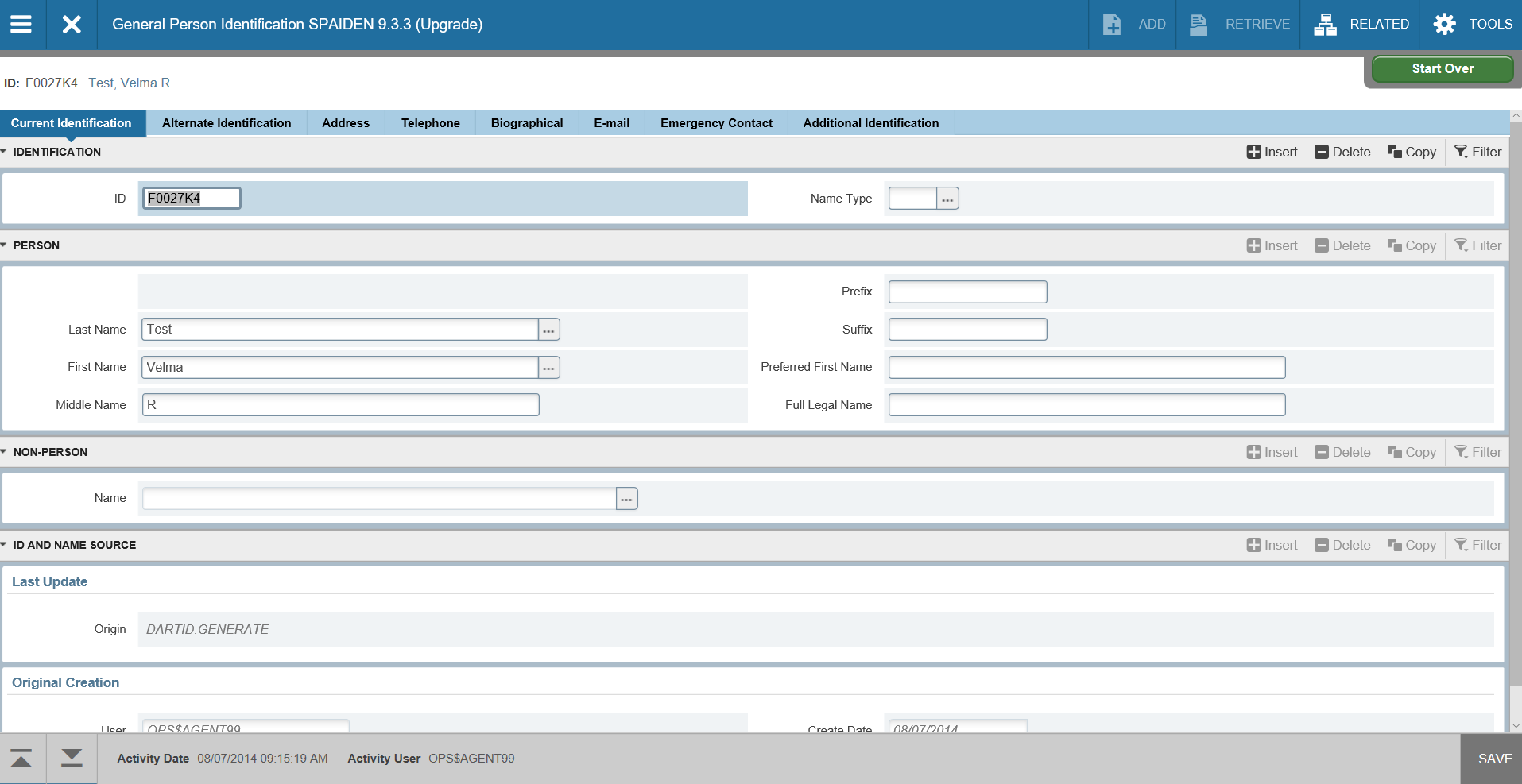 Delete a record
7
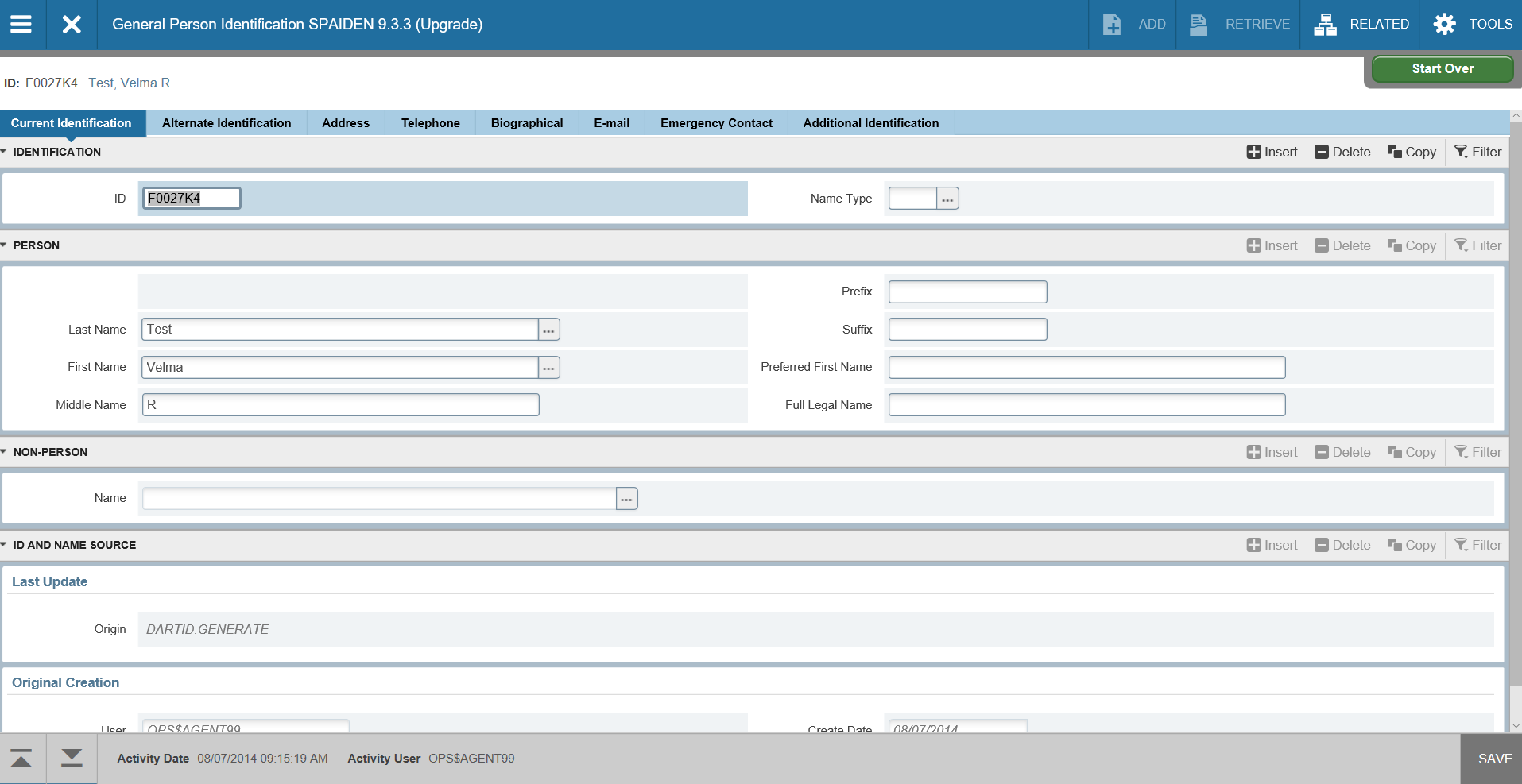 copy a record
8
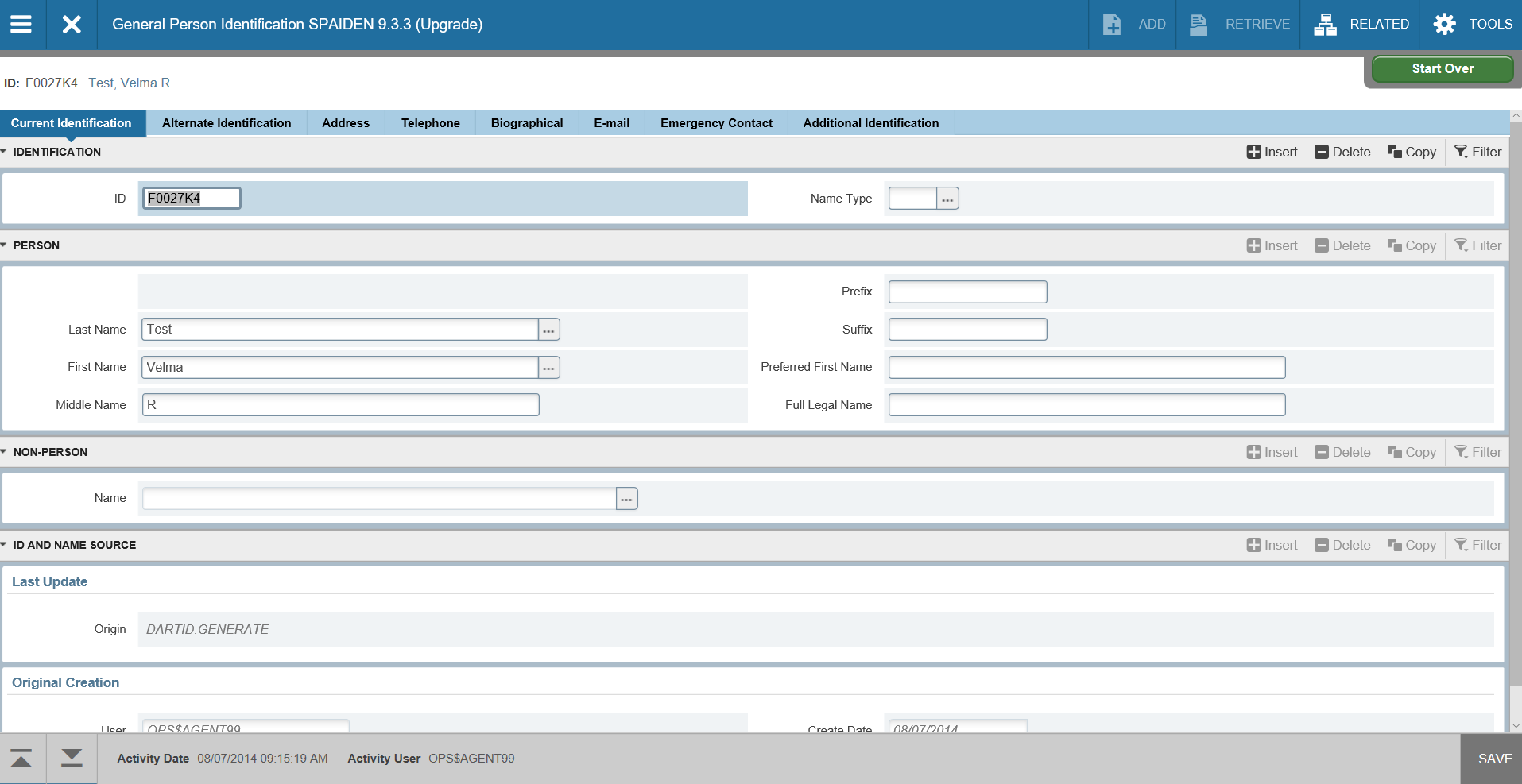 Filter a list
9
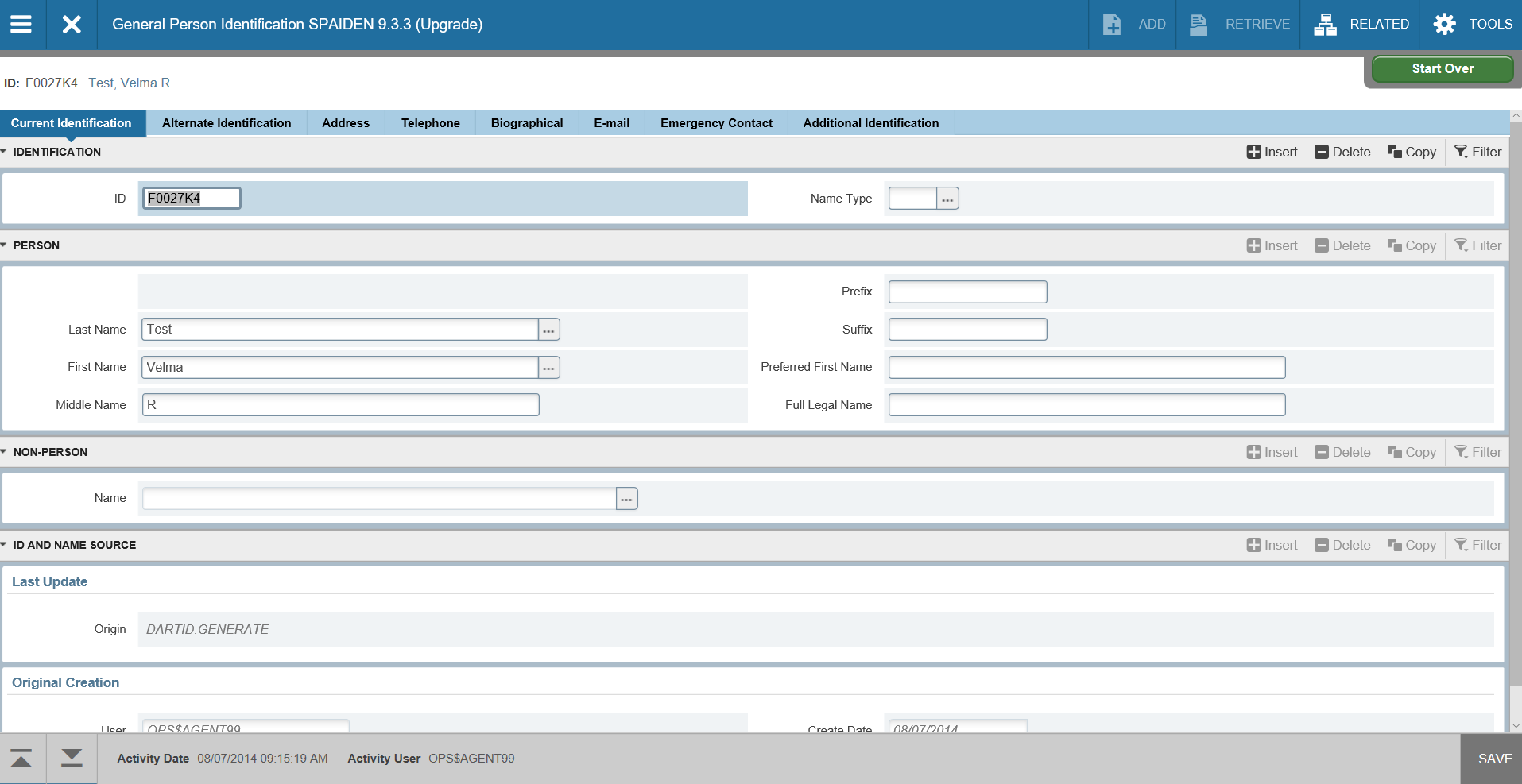 exit
10
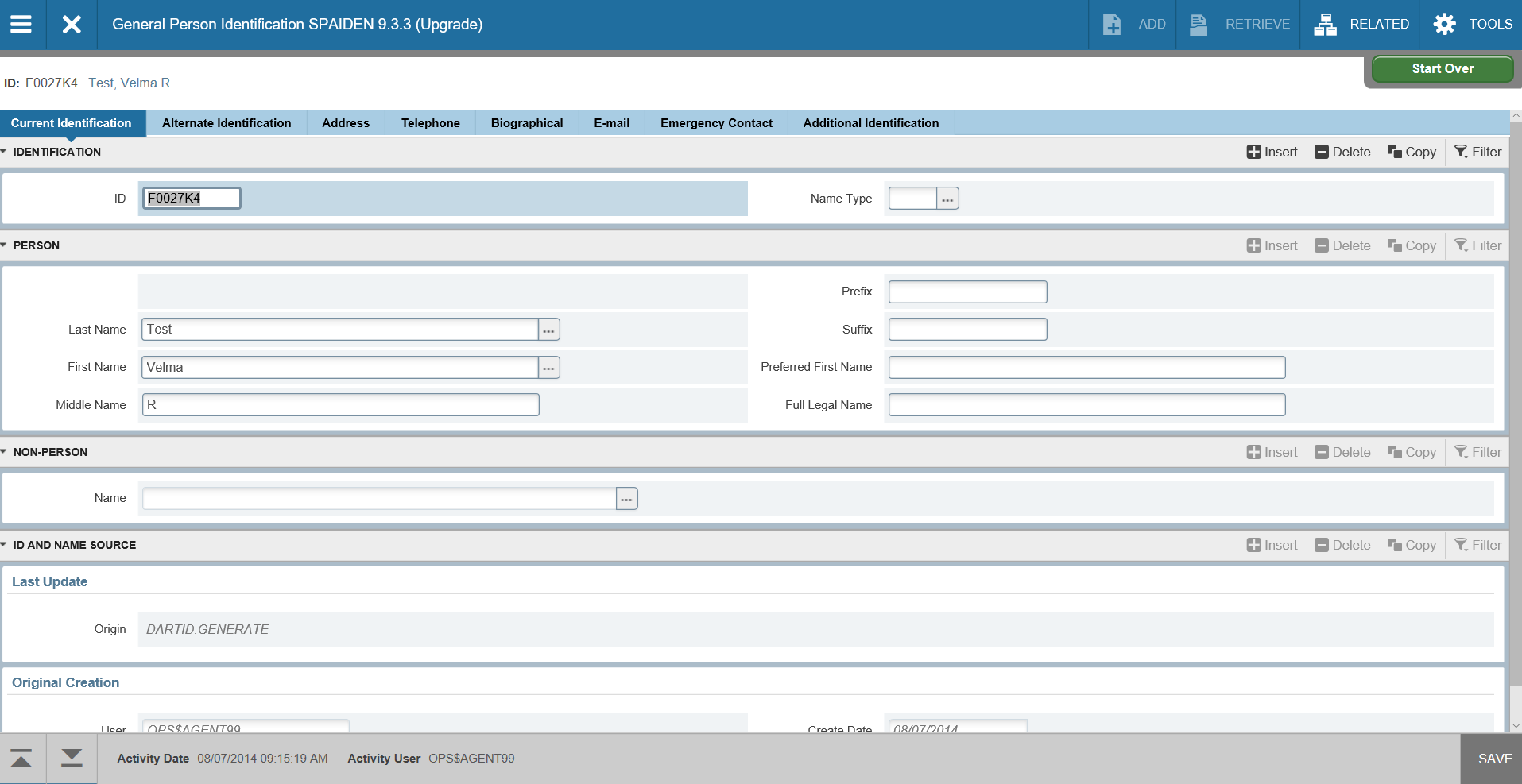 Next block 
(or Alt page down/up)
11
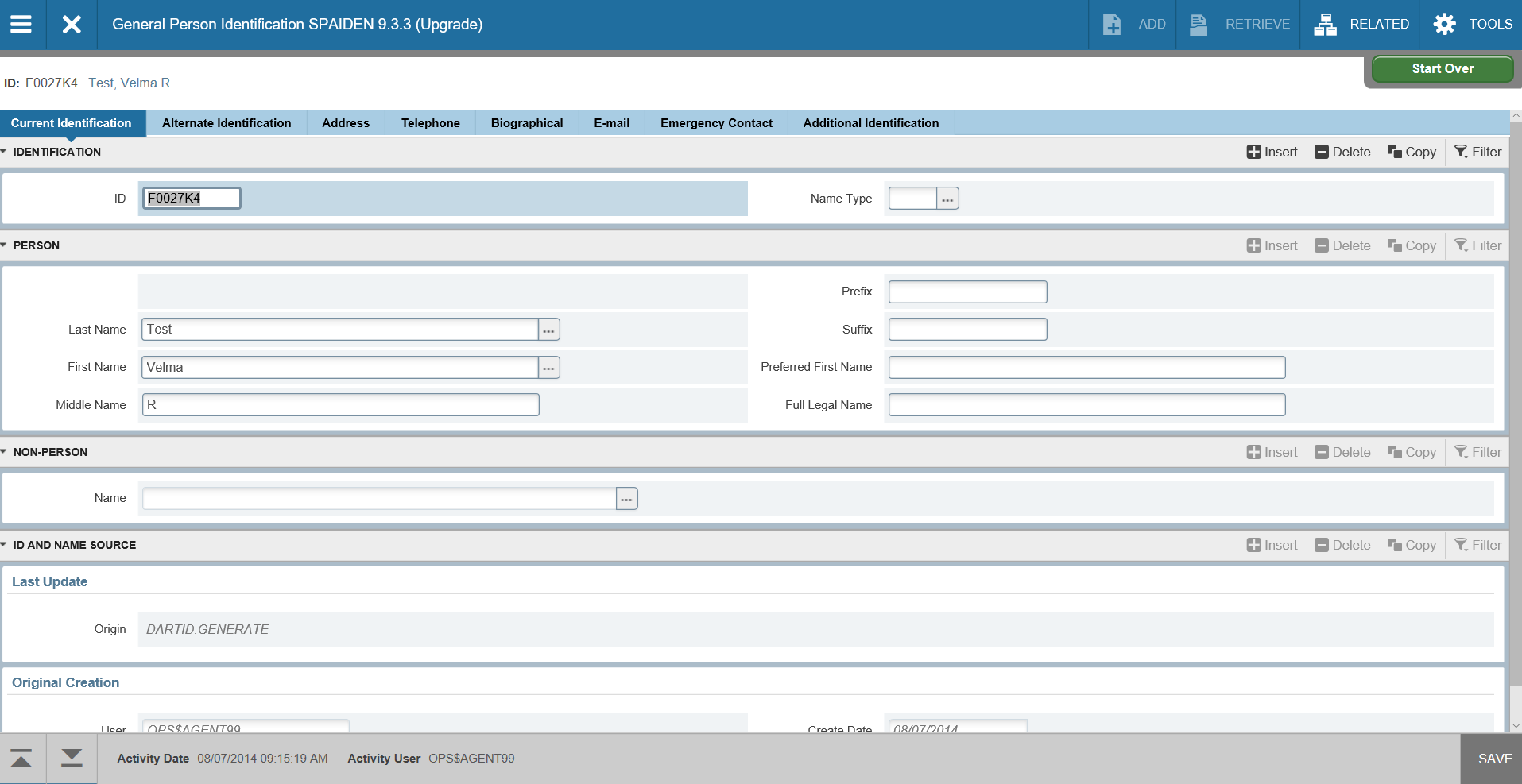 12
Save 
Or f10 key